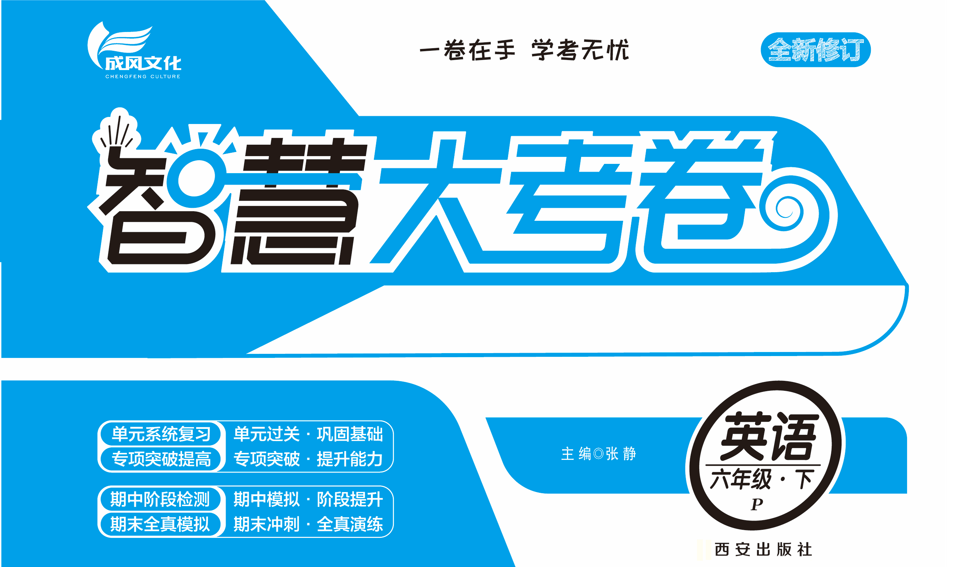 大考卷  6下英语试卷教用
基础知识梳理卷
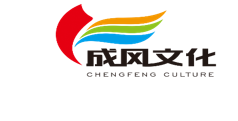 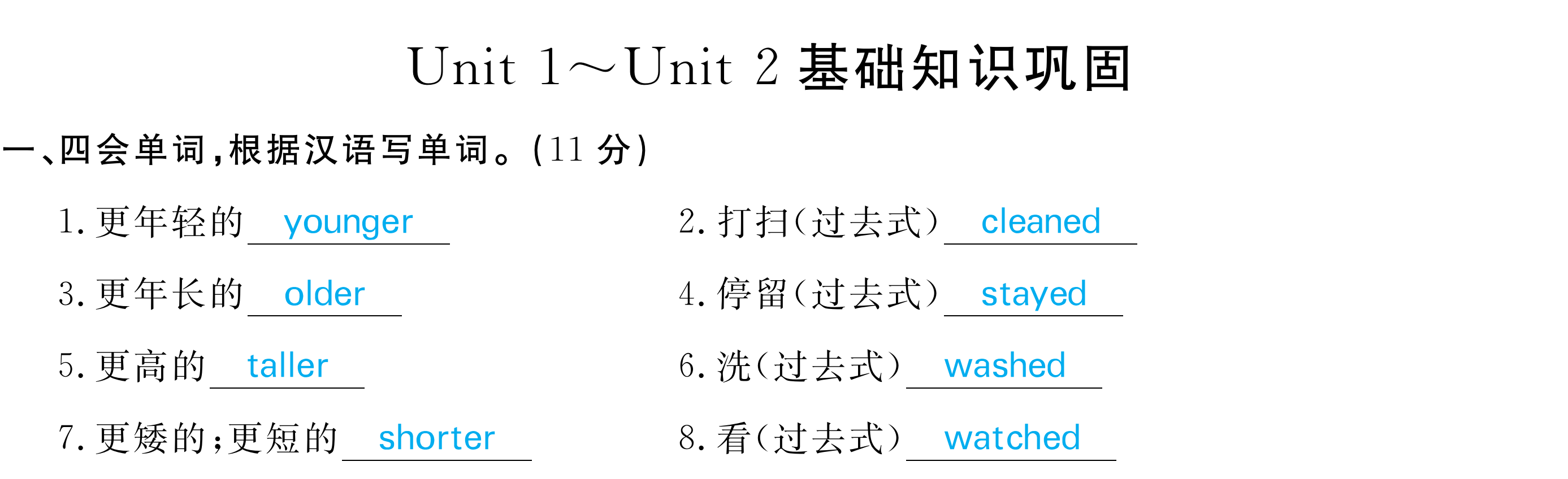 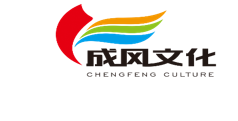 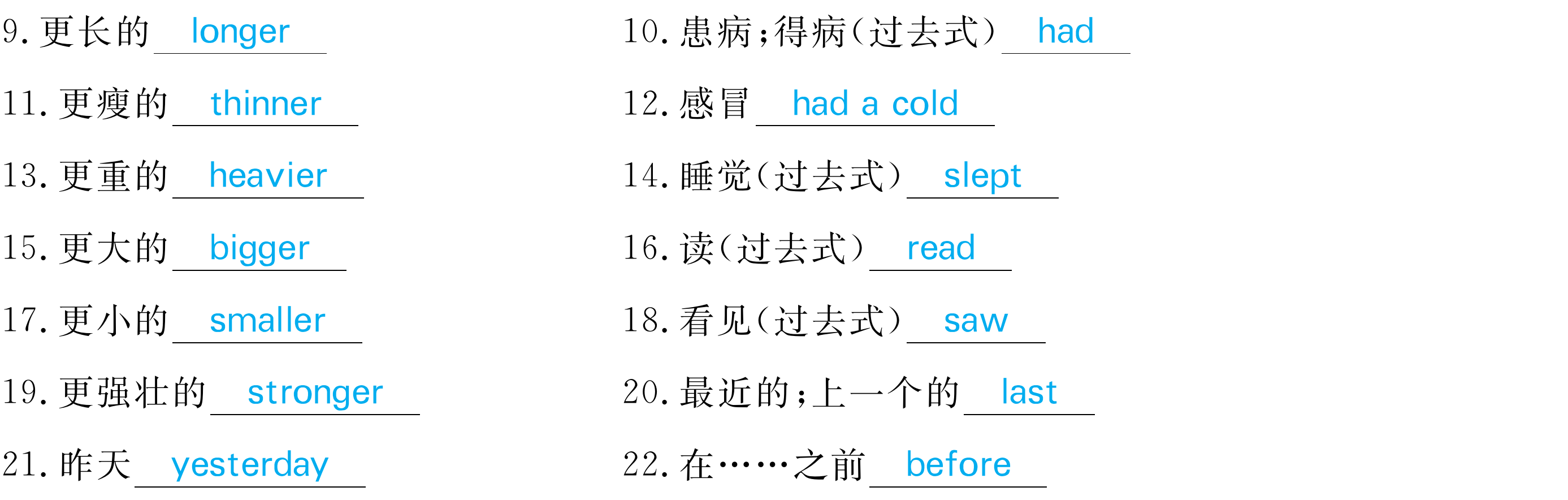 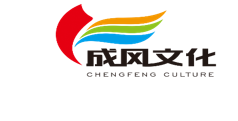 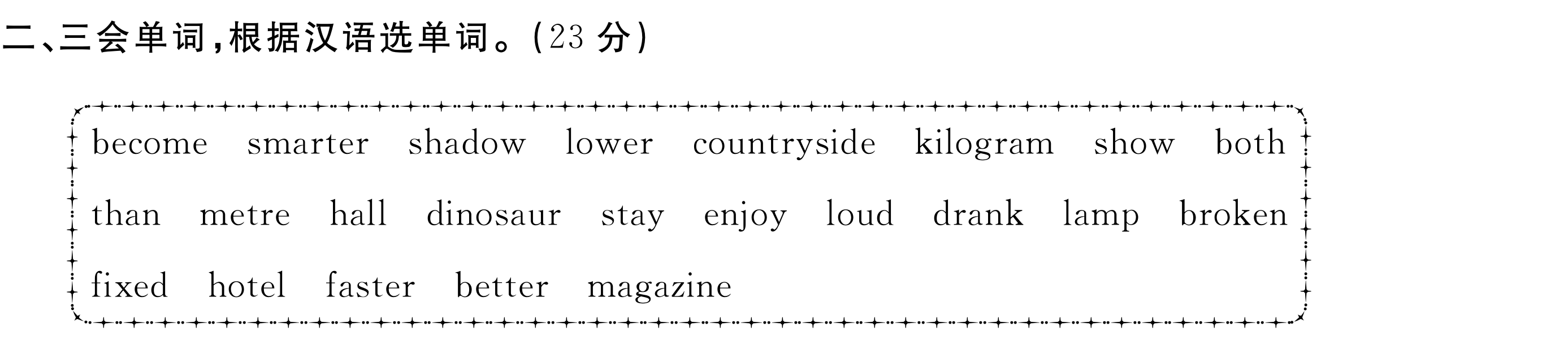 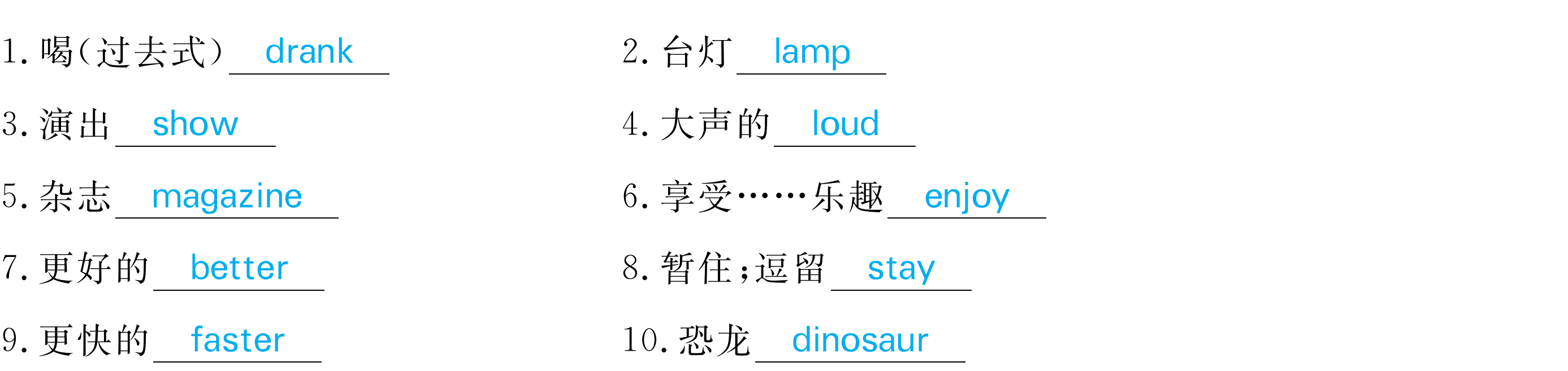 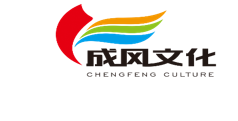 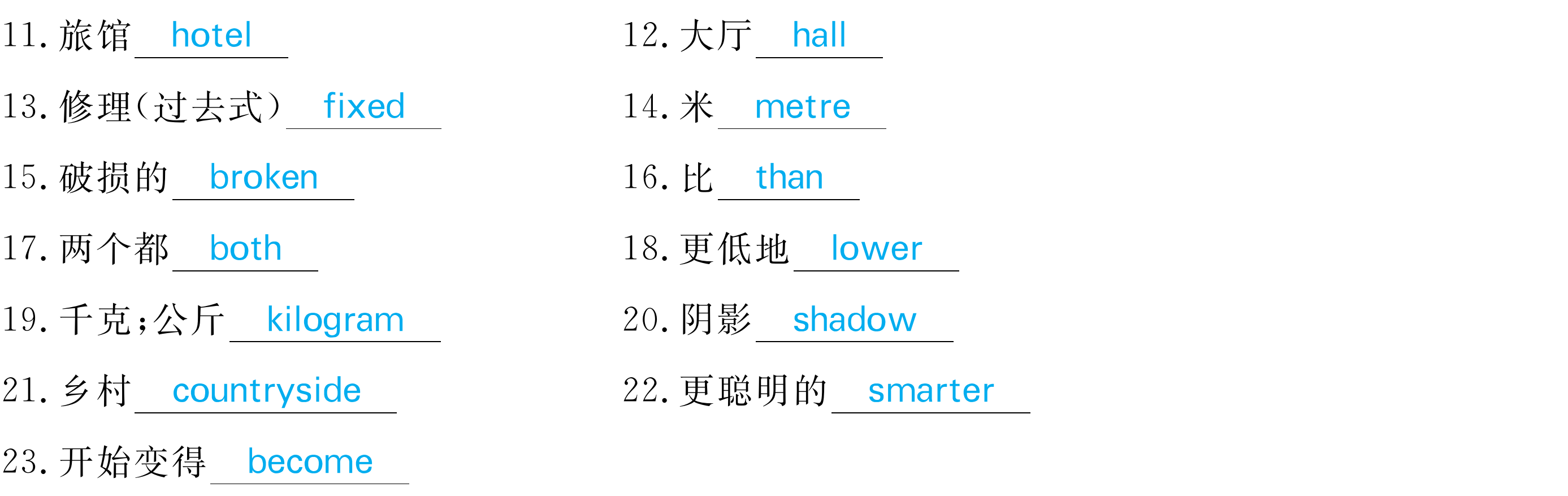 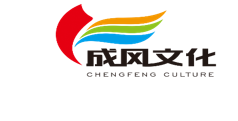 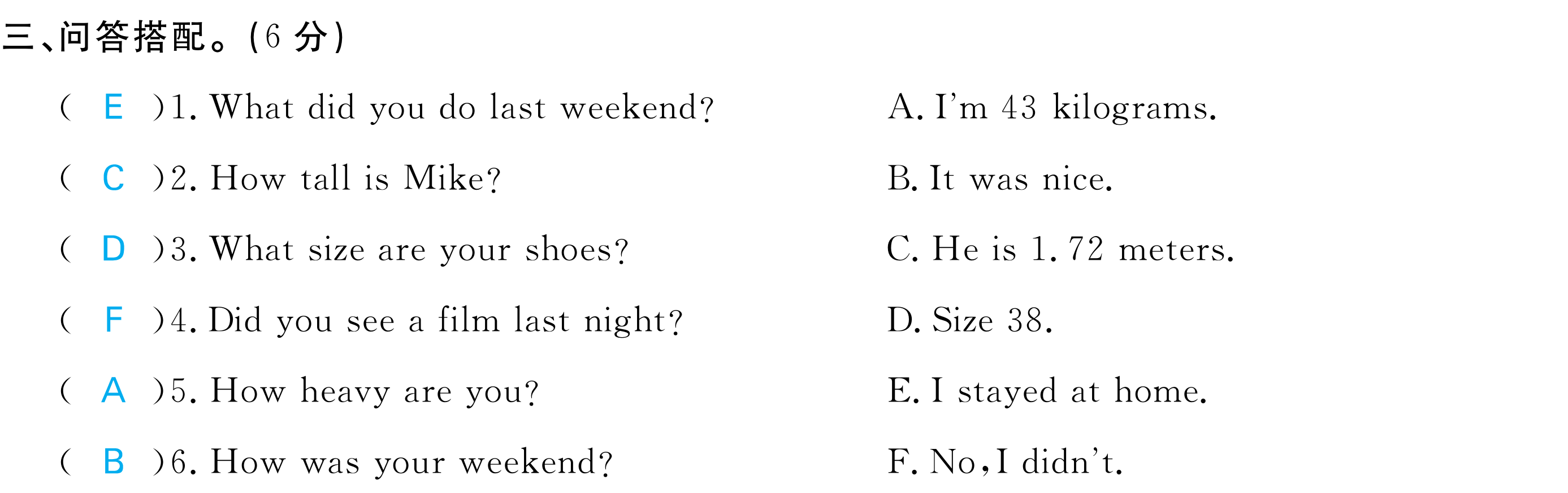 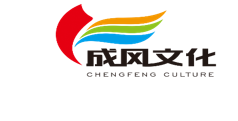 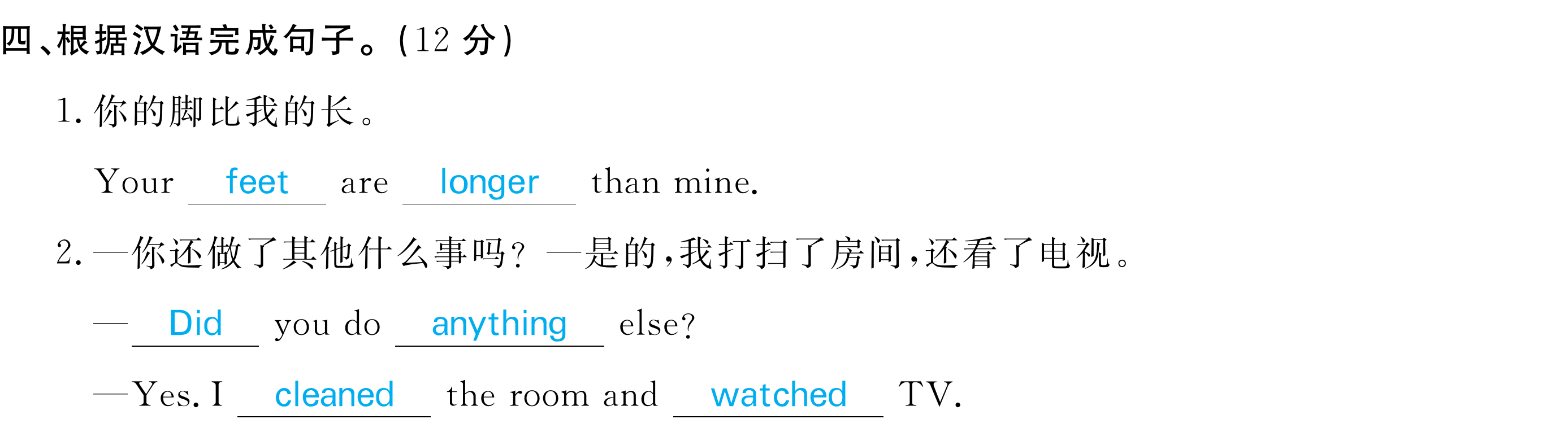 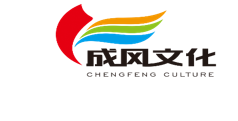 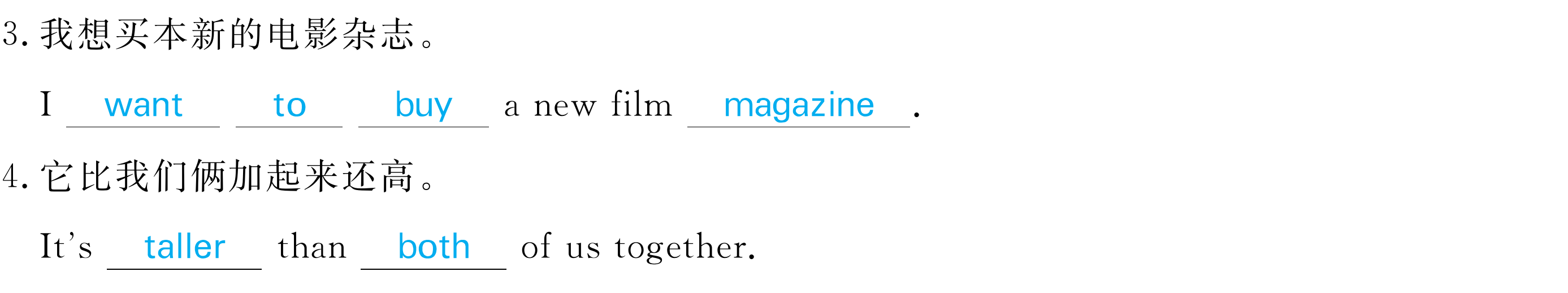 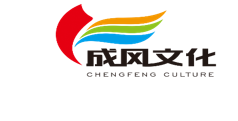 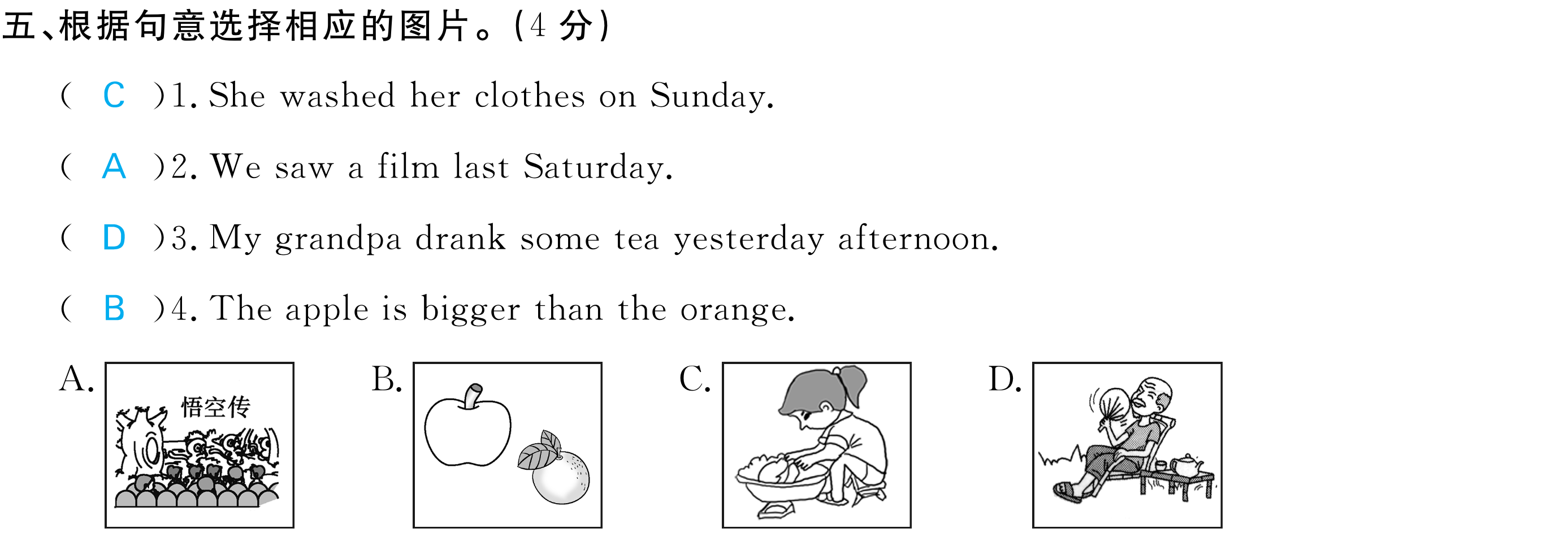 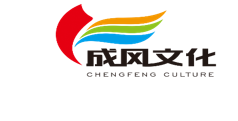 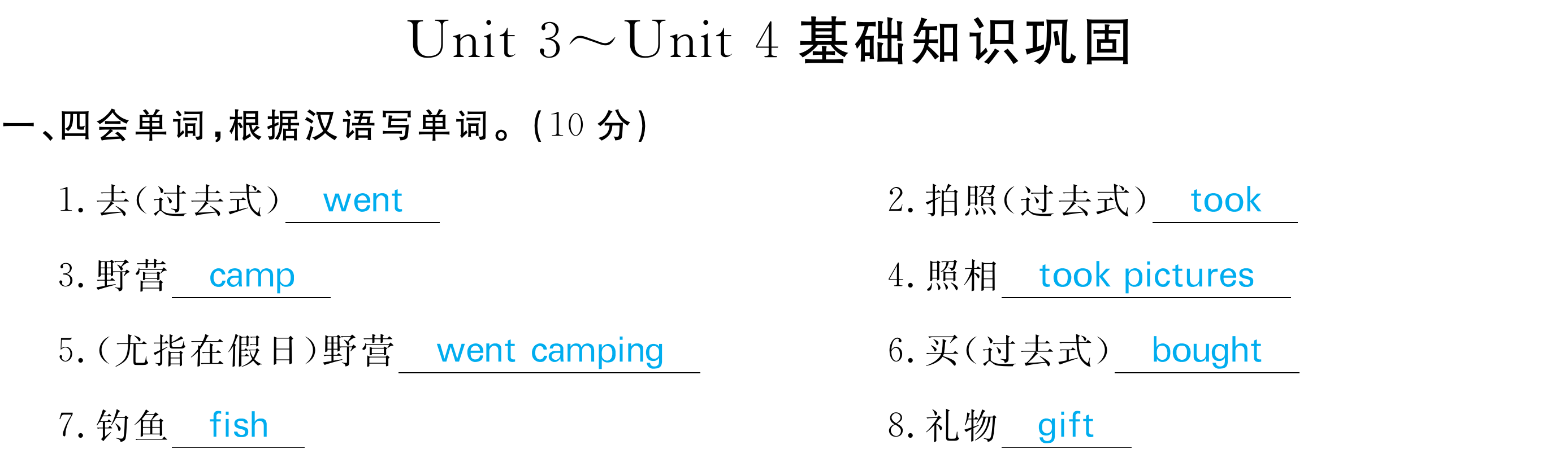 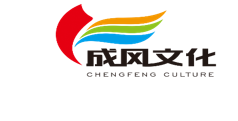 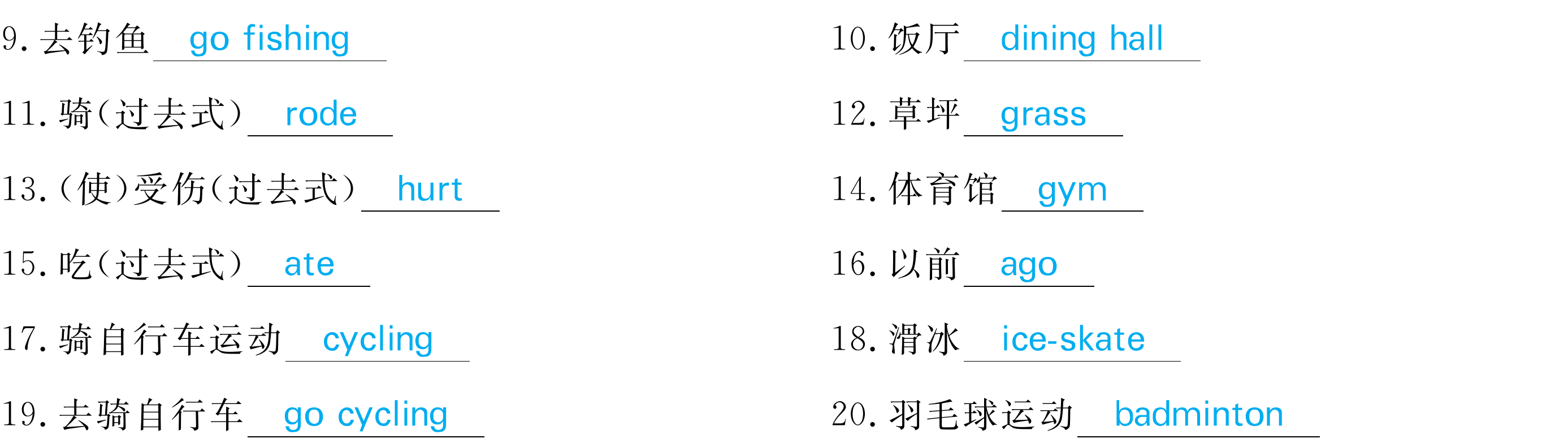 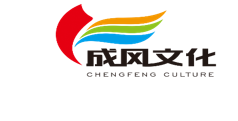 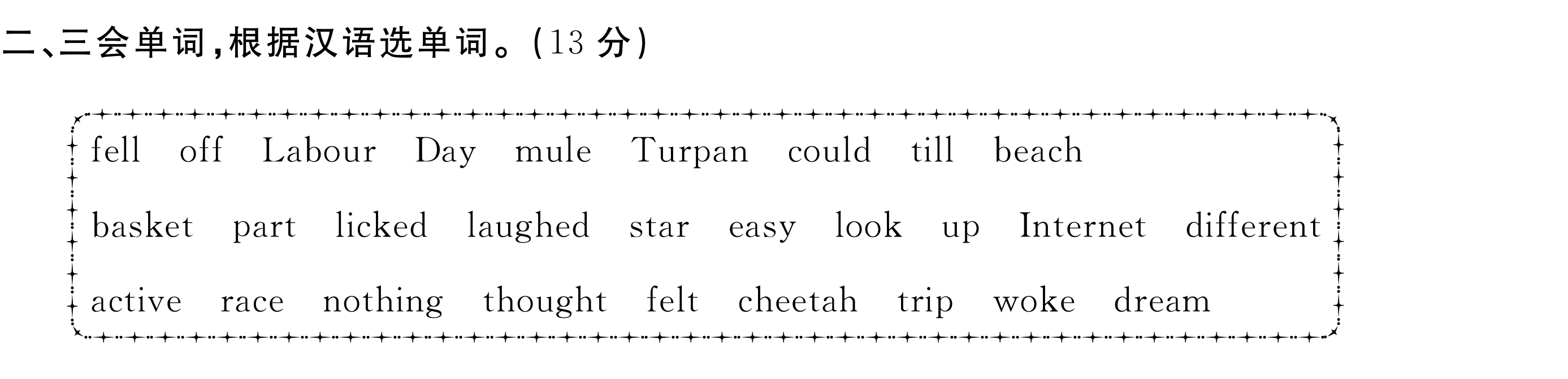 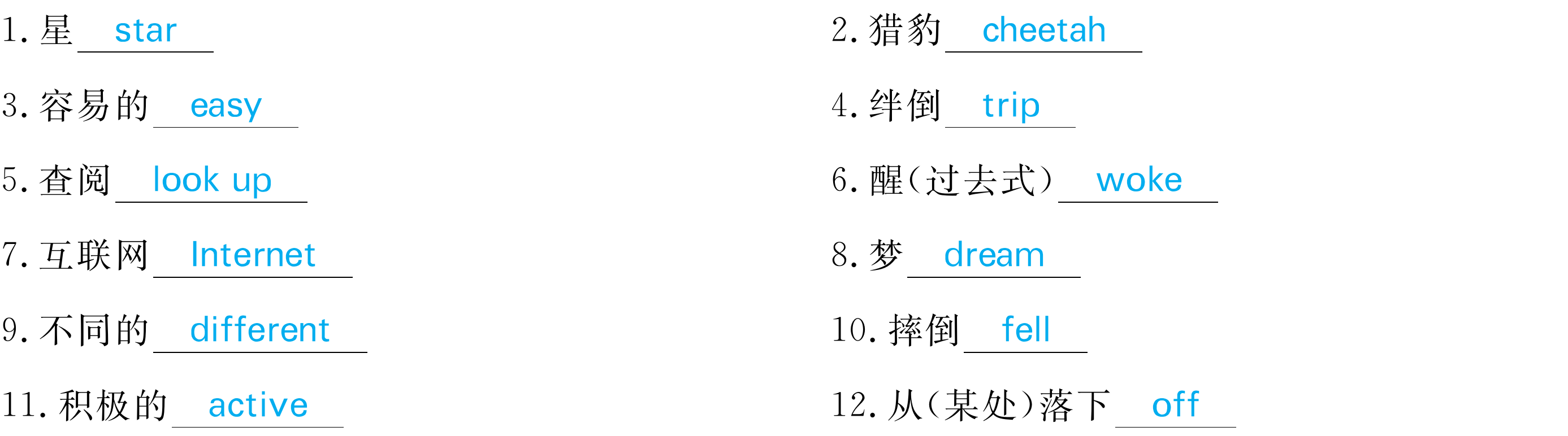 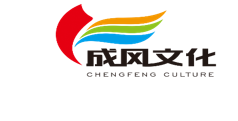 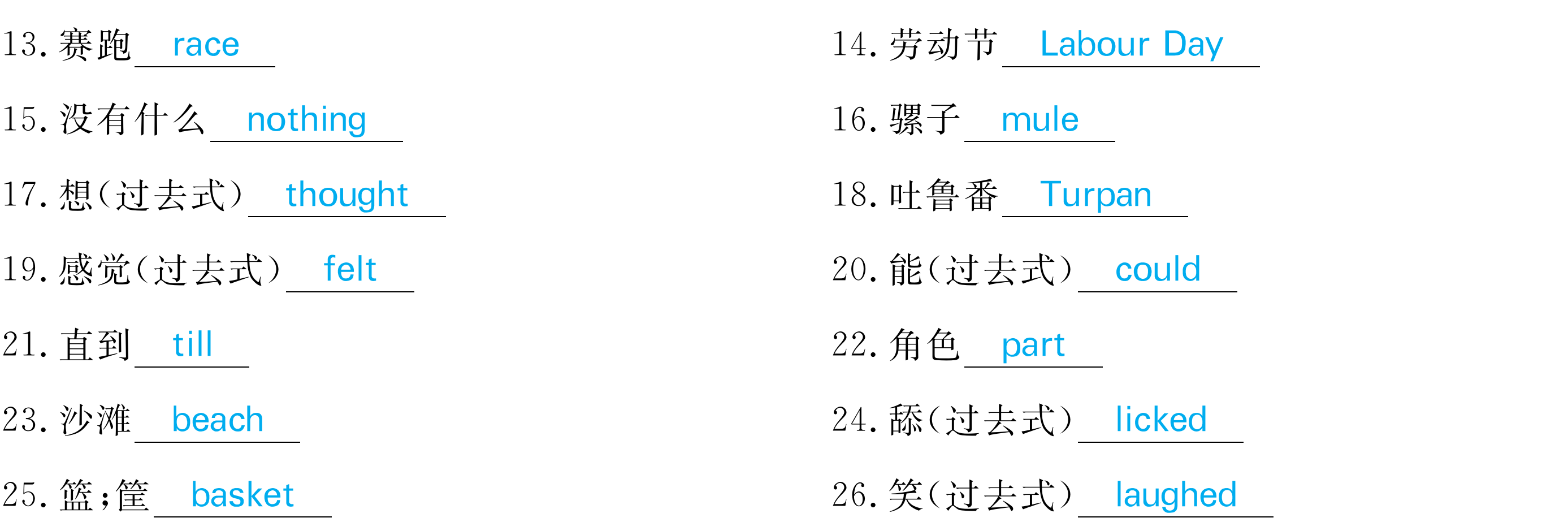 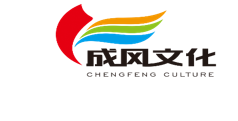 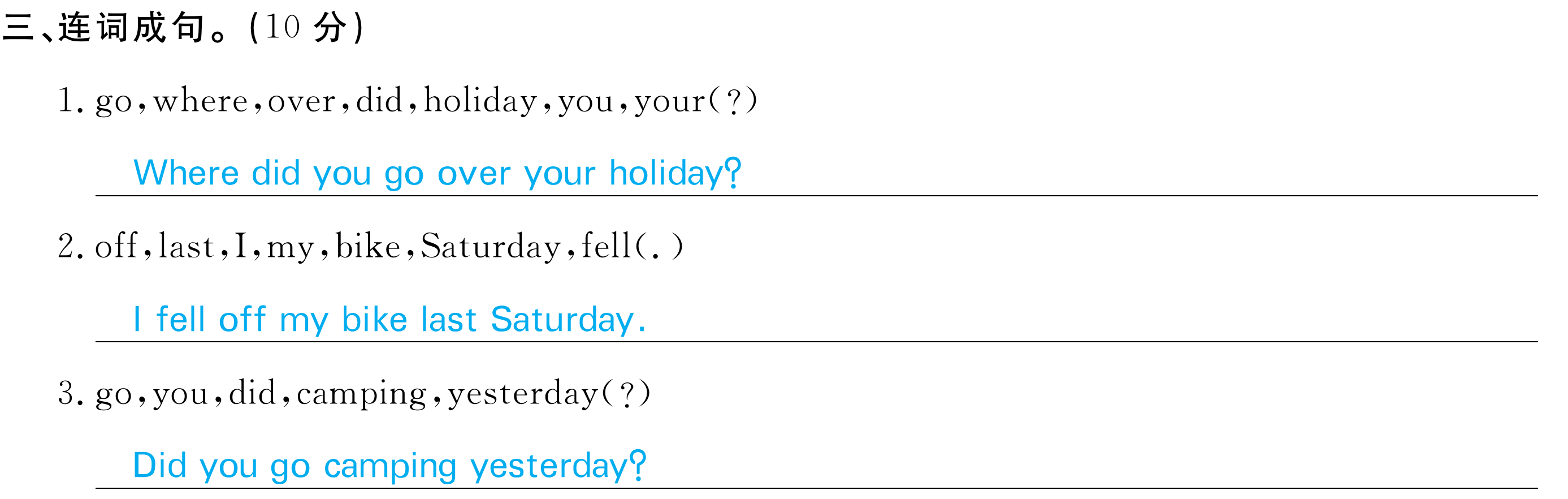 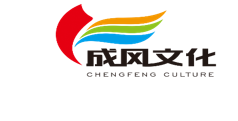 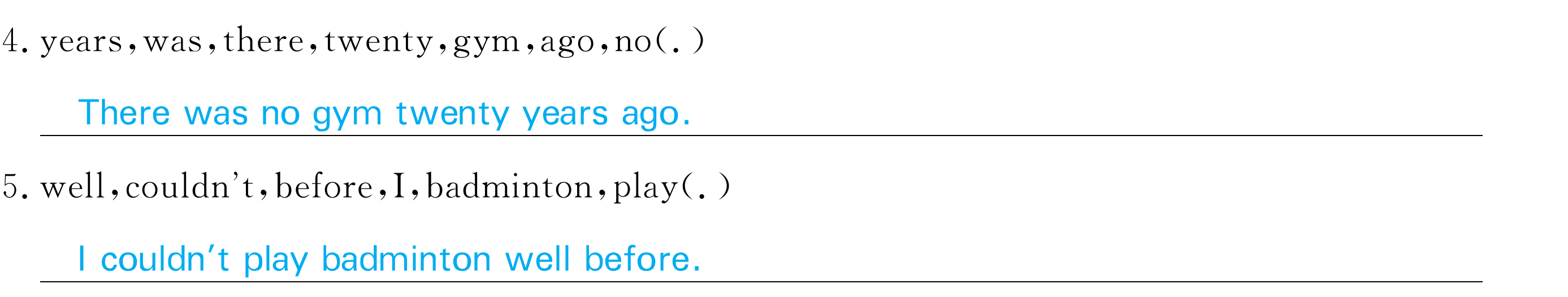 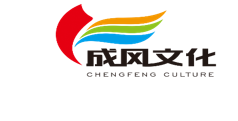 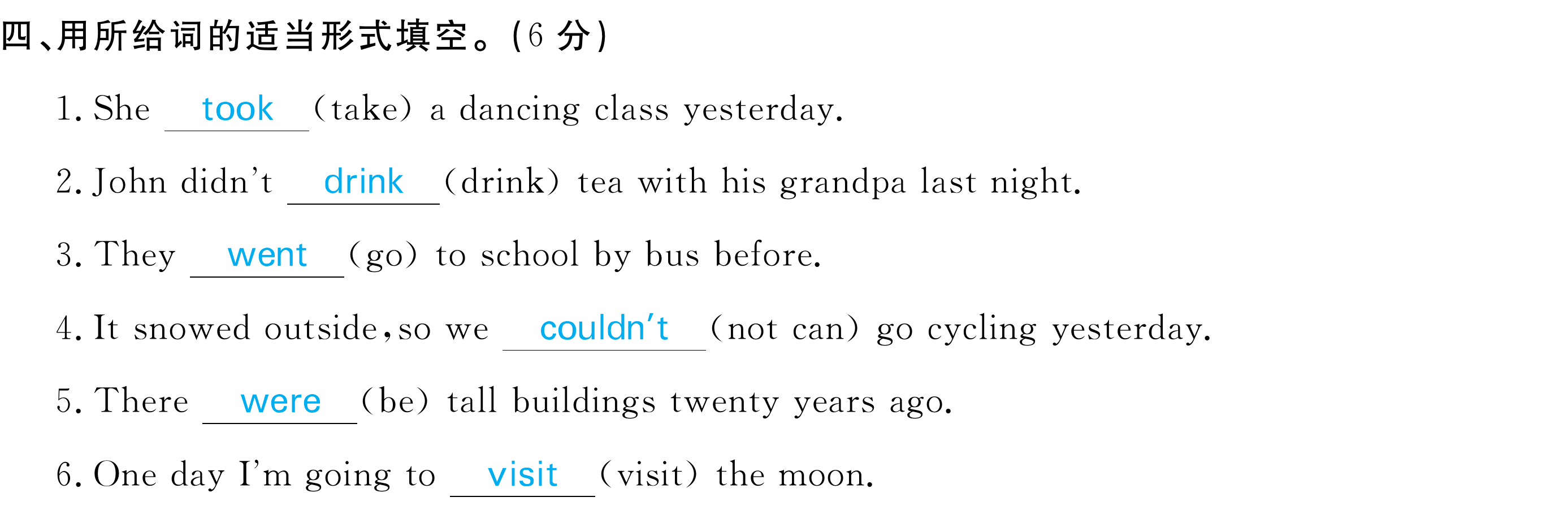 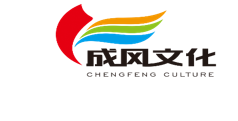 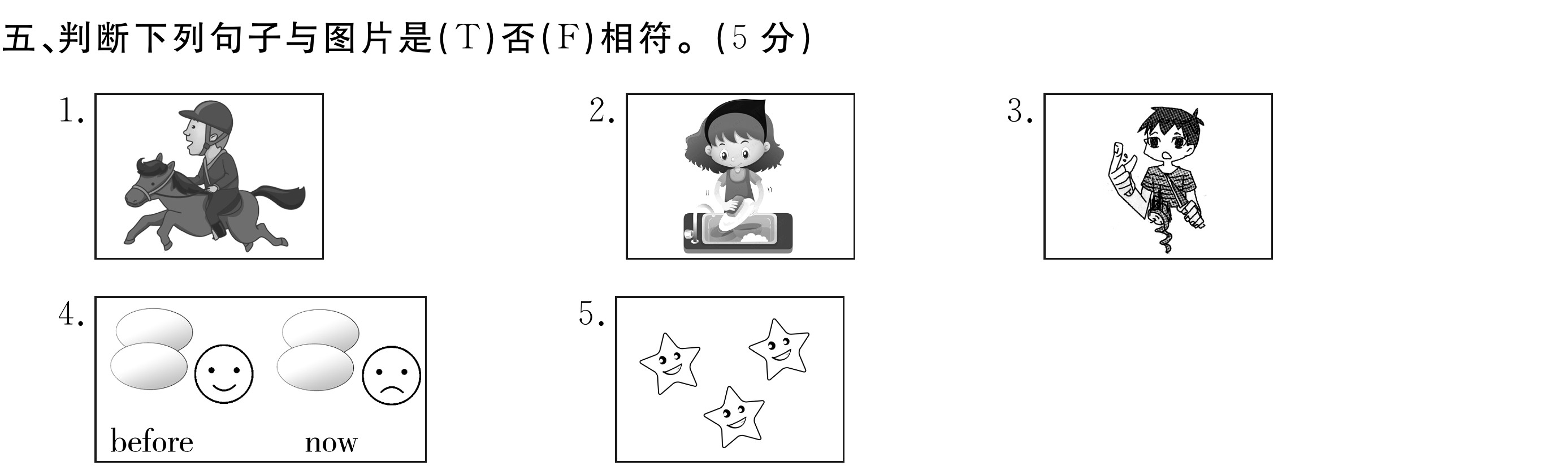 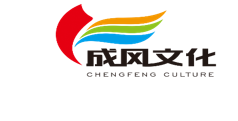 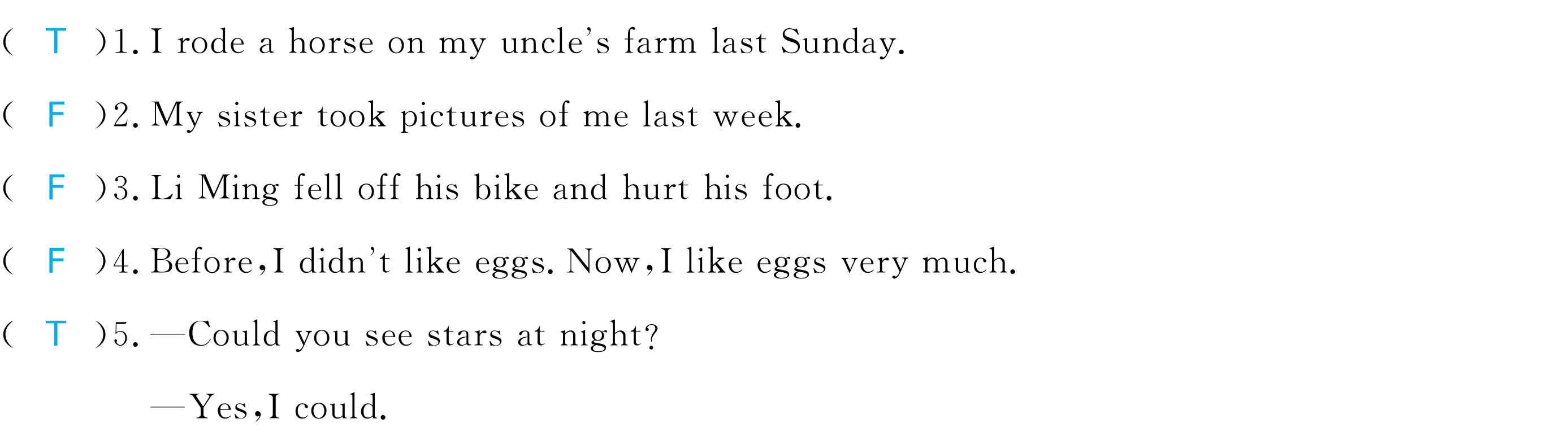 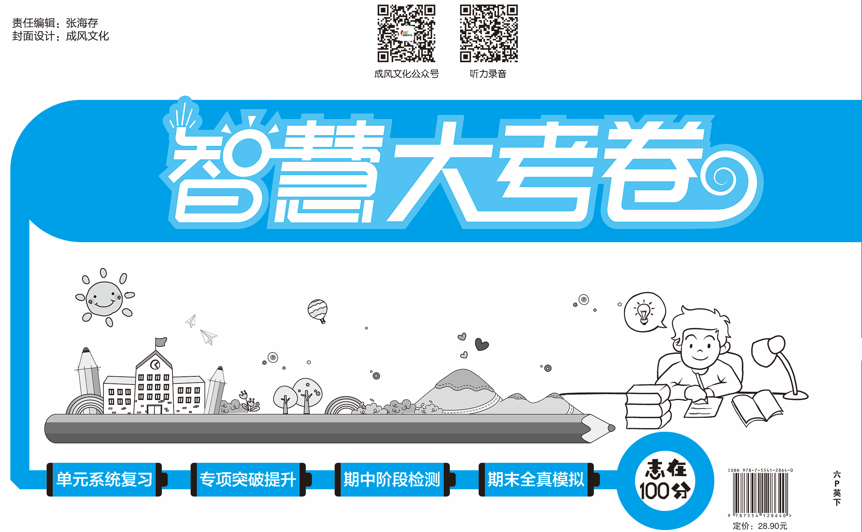